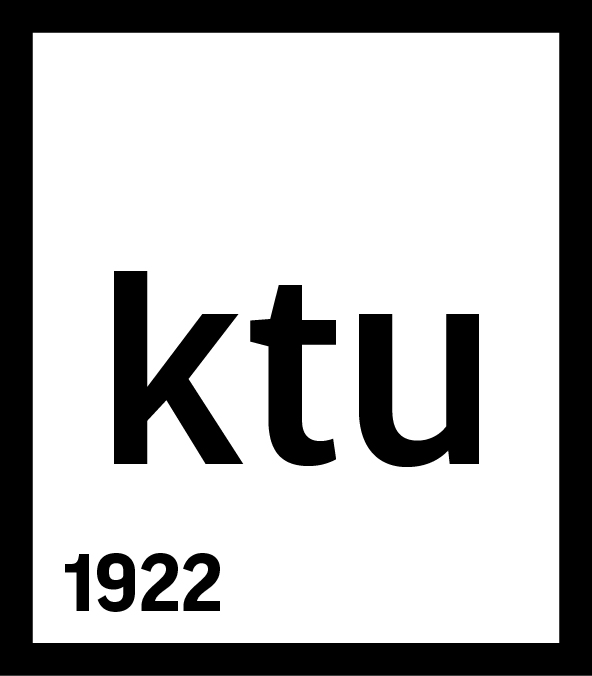 EEA Grants 
Norway Grants

Projektas „Nauji edukacinio turinio modernizavimo metodai ir priemonės švietimo darbuotojų kvalifikacijos kėlimui“

Projekto Nr. EEE-LT08-ŠMM-01-K-02-033
Kauno technologijos universitetas
2016-05-19
Projektas „Nauji edukacinio turinio modernizavimo metodai ir priemonės švietimo darbuotojų kvalifikacijos kėlimui“ 
Projekto Nr. EEE-LT08-ŠMM-01-K-02-033
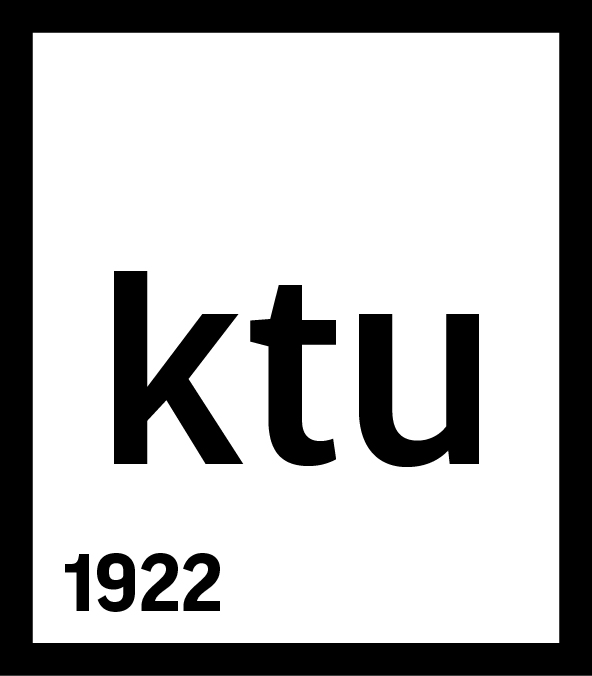 Projektas finansuojamas pagal 2009–2014 m. Europos ekonominės erdvės finansinio mechanizmo lėšomis finansuojamą programą Nr. LT08 „EEE stipendijų programa“.

Projekto įgyvendinimo laikotarpis – 2016.04.13 – 2016.09.30

Projekto finansavimo suma – 61 646,46 Eur 

Projekto koordinatorius - Kauno technologijos universitetas

Projekto partneriai:
Všį Baltijos edukacinių technologijų institutas
Flexible Education Norway 
Kauno rajono švietimo centras
Nacionalinė distancinio mokymo asociacija
Projektas „Nauji edukacinio turinio modernizavimo metodai ir priemonės švietimo darbuotojų kvalifikacijos kėlimui“ 
Projekto Nr. EEE-LT08-ŠMM-01-K-02-033
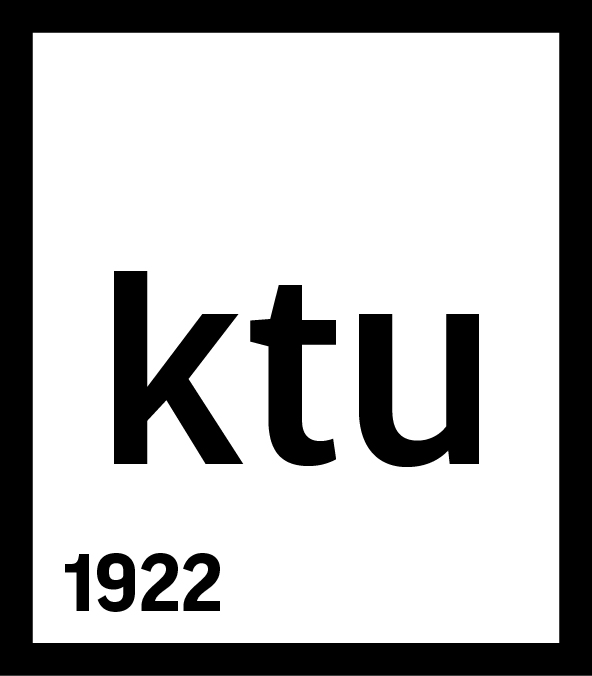 Projekto tikslas 

Projekto tikslas – didinti švietimo darbuotojų dalyvavimą mokymosi visą gyvenimą veiklose, tobulinant ikimokyklinio, bendrojo ir profesinio švietimo darbuotojų kompetencijas edukacinio turinio modernizavimo srityje bei naujų, IKT priemonėmis grįstų, metodų taikyme.
Projektas „Nauji edukacinio turinio modernizavimo metodai ir priemonės švietimo darbuotojų kvalifikacijos kėlimui“ 
Projekto Nr. EEE-LT08-ŠMM-01-K-02-033
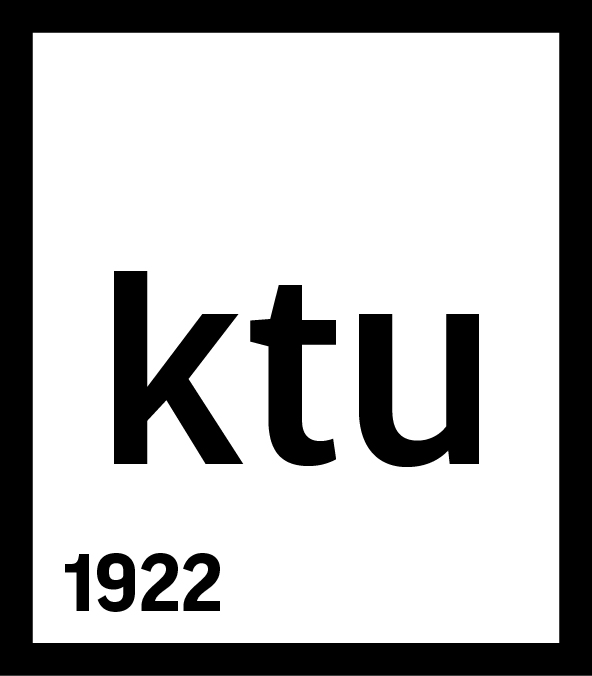 Projekto uždaviniai 

skatinti tarptautinį bendradarbiavimą bei kelti švietimo darbuotojų  kompetencijas turinio modernizavimo srityje, taikant naujus mokymosi metodus bei technologijas
sukurti ir aprašyti naujus mokymosi metodus, skirtus edukacinio turinio modernizavimui, taikant technologijas
Projektas „Nauji edukacinio turinio modernizavimo metodai ir priemonės švietimo darbuotojų kvalifikacijos kėlimui“ 
Projekto Nr. EEE-LT08-ŠMM-01-K-02-033
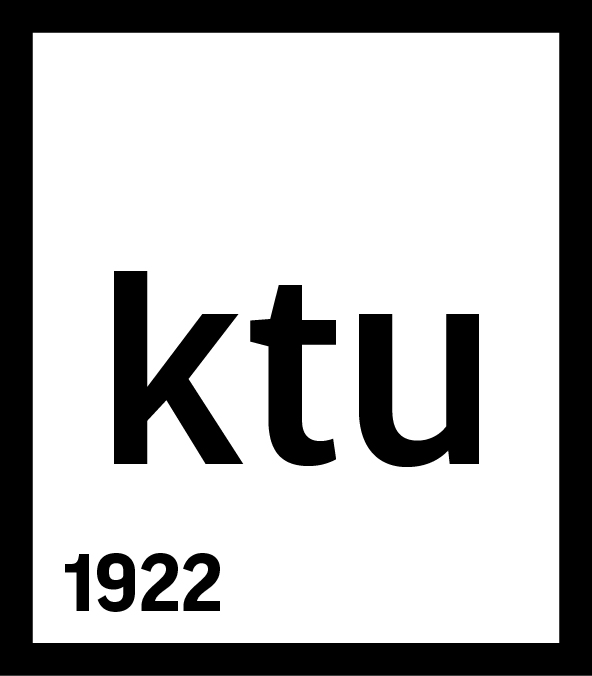 Tikslinė grupė 

ikimokyklinio ir bendrojo ugdymo, profesinio mokymo ir aukštojo mokslo pedagoginis ir administracinis personalas 
švietimo centrų pedagoginis ir administracinis personalas 
neformalaus švietimo teikėjų pedagoginis ir administracinis personalas
Projektas „Nauji edukacinio turinio modernizavimo metodai ir priemonės švietimo darbuotojų kvalifikacijos kėlimui“ 
Projekto Nr. EEE-LT08-ŠMM-01-K-02-033
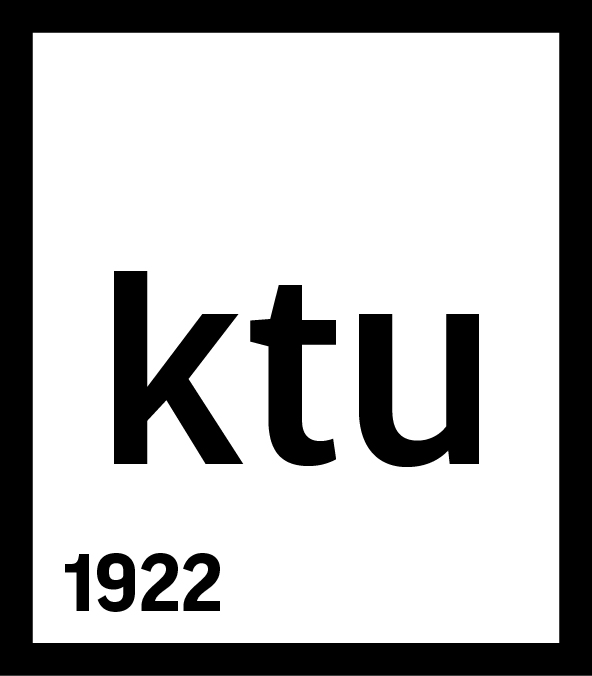 Projekto veiklos 

stažuotė Norvegijoje bendradarbiavimo plėtrai ir kvalifikacijos kėlimui
gerosios praktikos apsikeitimas tarp Norvegijos ir Lietuvos institucijų tarptautinėje konferencijoje
Norvegijos - Lietuvos pedagogų virtualaus bendradarbiavimo renginiai
žaidybinių elementų taikymo elektroninio mokymosi procese modelio kūrimas
turinio modernizavimo, taikant mobilias technologijas ir žaidybinius metodus, metodikos kūrimas
praktiniai mokymai taikant naują metodą
Lietuvos ir Norvegijos institucijų informacinės sistemos kūrimas
Projektas „Nauji edukacinio turinio modernizavimo metodai ir priemonės švietimo darbuotojų kvalifikacijos kėlimui“ 
Projekto Nr. EEE-LT08-ŠMM-01-K-02-033
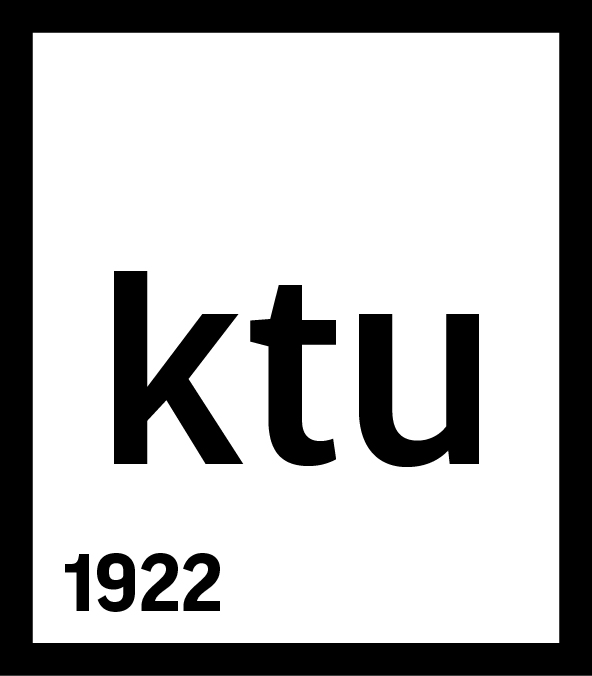 Stažuotė Norvegijoje bendradarbiavimo plėtrai ir kvalifikacijos kėlimui 

Stažuotės tikslas – susipažinti su FuN patirtimi, naudojant naujas technologijas turinio modernizavimui pedagoginėje veikloje ir perduodant turimas žinias bei patirtį kolegoms, o taip pat užmegzti bendradarbiavimo ryšius su Norvegijos pedagogais tam, kad būtų įgyvendintas tikslas plėsti tarptautinį bendradarbiavimą technologijomis grįsto mokymosi organizavime.
Projektas „Nauji edukacinio turinio modernizavimo metodai ir priemonės švietimo darbuotojų kvalifikacijos kėlimui“ 
Projekto Nr. EEE-LT08-ŠMM-01-K-02-033
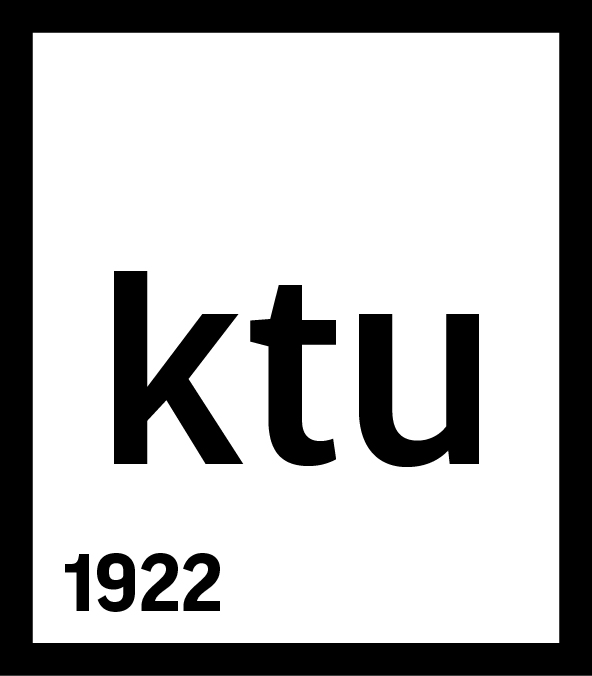 Gerosios praktikos apsikeitimas tarp Norvegijos ir Lietuvos institucijų tarptautinėje konferencijoje

Konferencijos tikslas – supažindinti Lietuvos švietimo darbuotojus su projekto rezultatais ir pristatyti naujų IKT ir žaidybinio metodo taikymo galimybes Lietuvos atveju.
Projektas „Nauji edukacinio turinio modernizavimo metodai ir priemonės švietimo darbuotojų kvalifikacijos kėlimui“ 
Projekto Nr. EEE-LT08-ŠMM-01-K-02-033
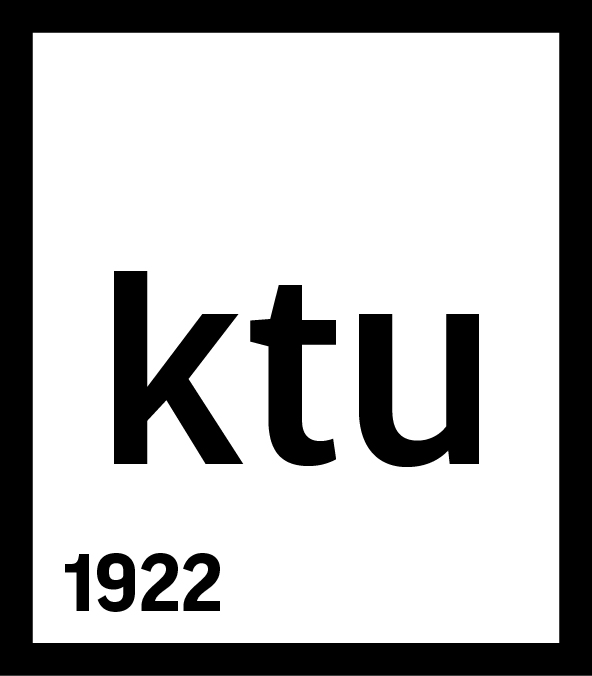 Norvegijos - Lietuvos pedagogų virtualaus bendradarbiavimo renginiai

Renginių tikslas – virtualaus bendravimo metu apžvelgti kuriamus rezultatus ir pristatyti švietimo darbuotojų bendruomenei sukurtą modelį bei metodiką. Renginių metu bus apsikeista gerąja praktika, tikslinei auditorijai bus pristatyti pranešimai apie technologijomis grįstą mokymąsi bei edukacinio turinio modernizavimo galimybes.
Projektas „Nauji edukacinio turinio modernizavimo metodai ir priemonės švietimo darbuotojų kvalifikacijos kėlimui“ 
Projekto Nr. EEE-LT08-ŠMM-01-K-02-033
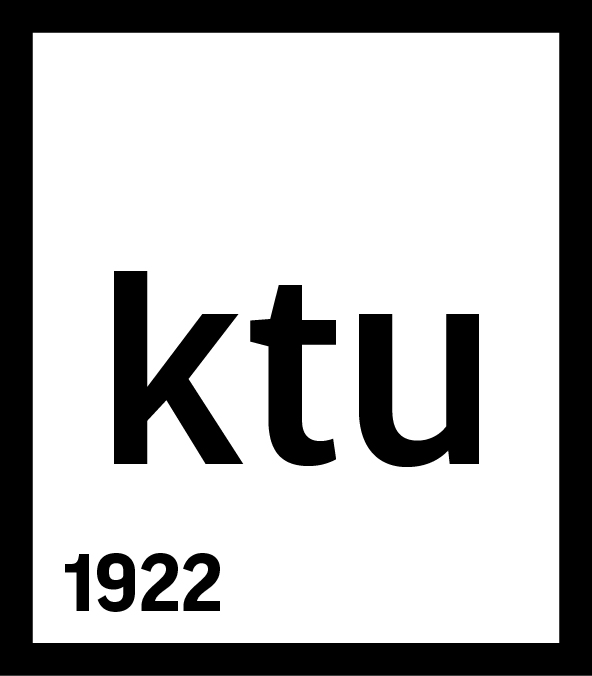 Žaidybinių elementų taikymo elektroninio mokymosi procese modelio kūrimas

Veiklos tikslas – sukurti žaidybinių elementų taikymo praktikoje modelį ir įgyvendinti jį praktikoje. Kuriant žaidybinių elementų taikymui IKTgrįstą mokymosi modelį, bus inicijuotas esamos situacijos tyrimas, analizuojami turimi nacionaliniai ištekliai, technologinis įgyvendinimas bei situacija kokybiniu aspektu. Rezultatas  skirtas turinį modernizuojantiems švietimo darbuotojams.
Projektas „Nauji edukacinio turinio modernizavimo metodai ir priemonės švietimo darbuotojų kvalifikacijos kėlimui“ 
Projekto Nr. EEE-LT08-ŠMM-01-K-02-033
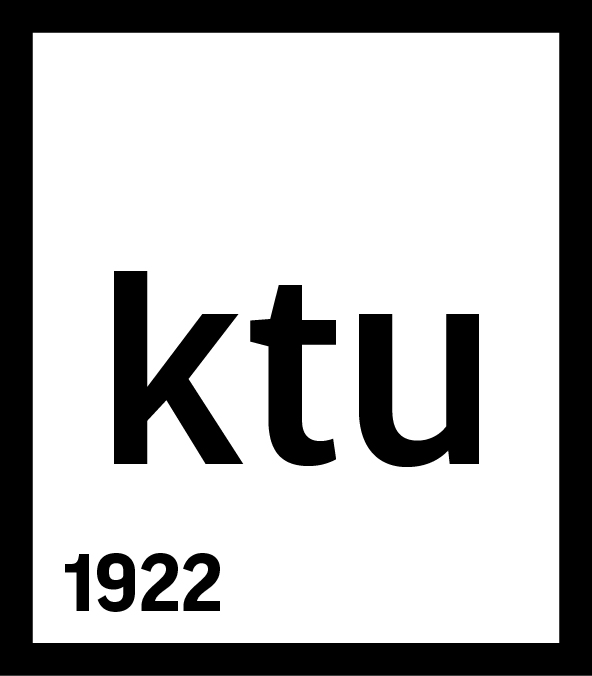 Turinio modernizavimo, taikant mobilias technologijas ir žaidybinius metodus, metodikos kūrimas
Veiklos tikslas - pateikti gaires švietimo darbuotojams kaip taikyti IKT grįsto žaidybinio modelio elementus praktikoje. Bendradarbiavimo principu Lietuvos ir Norvegijos institucijų atstovai dirbs su tikslu sukurti rezultatą – metodiką turinio modernizavimui taikant mobilias technologijas ir žaidybinius metodus.
Projektas „Nauji edukacinio turinio modernizavimo metodai ir priemonės švietimo darbuotojų kvalifikacijos kėlimui“ 
Projekto Nr. EEE-LT08-ŠMM-01-K-02-033
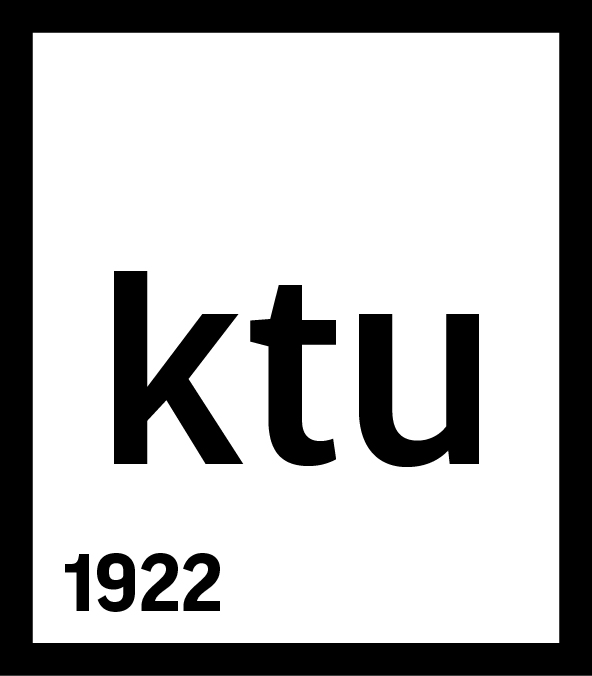 Praktiniai mokymai taikant naują metodą
Parengta metodika bus testuojama partnerystėje taikant mišrų mokymosi būdą:
akivaizdinius susitikimus
naudojant MAIK kursų modelį.

Bus vykdomos besimokančiųjų apklausos dėl metodinių nurodymų kokybės, aiškumo ir atsižvelgiant į jų rezultatus, tobulinami projekto produktai. Metodiniai nurodymai bus pristatomi suaugusiųjų mokymo sektoriuje ir patalpinti informacinėje sistemoje.
Projektas „Nauji edukacinio turinio modernizavimo metodai ir priemonės švietimo darbuotojų kvalifikacijos kėlimui“ 
Projekto Nr. EEE-LT08-ŠMM-01-K-02-033
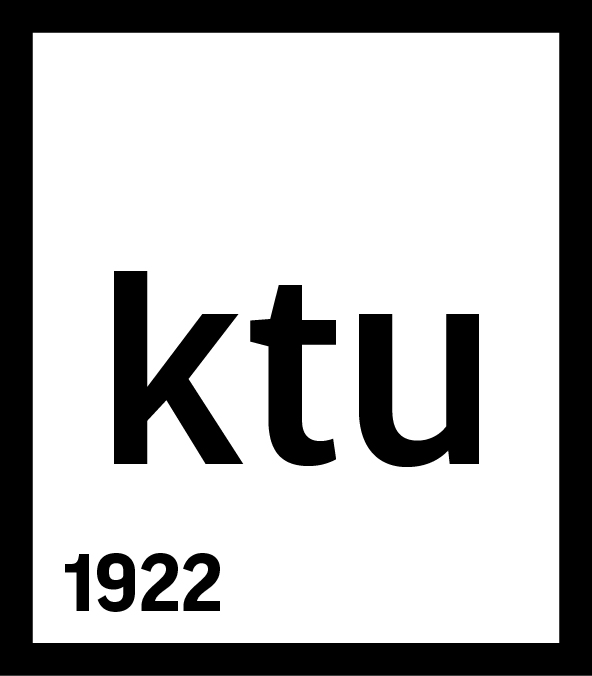 Lietuvos ir Norvegijos institucijų informacinės sistemos kūrimas 
Sukurta sistema užtikrins esmines ištekių atvirumo funkcijas:
sukurta atvirų švietimo išteklių bazė
sukurta projekto viešinimo ir sklaidos erdvė
kursų teikimo aplinka
komunikavimo ir bendradarbiavimo priemonės 

Atvirumo pagrindu sukurta sistema bus puikus įrankis visiems vartotojams, kurie galės pasidalinti savo turima patirtimi ar atvirais švietimo ištekliais.
Projektas „Nauji edukacinio turinio modernizavimo metodai ir priemonės švietimo darbuotojų kvalifikacijos kėlimui“ 
Projekto Nr. EEE-LT08-ŠMM-01-K-02-033
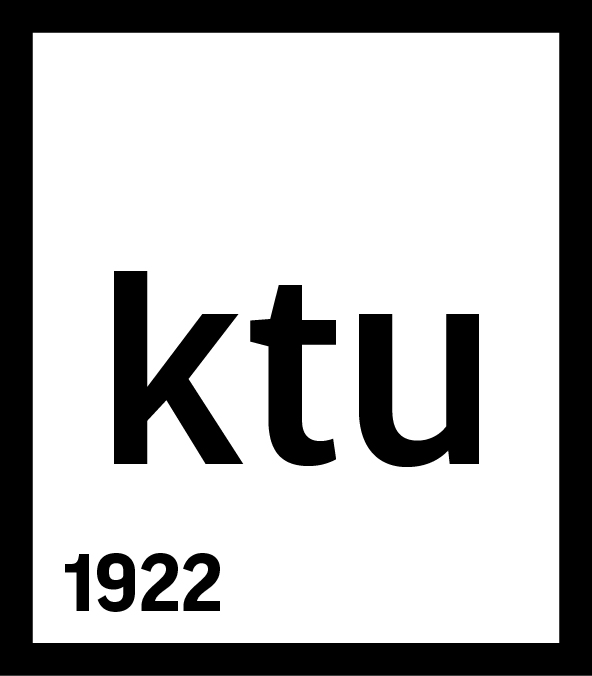 Projekto nauda
Šio projekto kokybiškas įgyvendinimas leis ne tik plėsti tarptautinio bendravimo, bendradarbiavimo patirtį, bet taip pat prisidės prie švietimo darbuotojų kompetencijų bei praktinių gebėjimų, mokymo proceso, žinių tobulinimo. Bendradarbiaujant šioms institucijoms bei sukūrus numatytus rezultatus švietimo institucijų darbuotojai tiek nacionaliniu mąstu, tiek ir regioniniu mąstu turės galimybę mokytis visą gyvenimą, tenkinti pažinimo poreikius, tobulinti įgytą kvalifikaciją ar įgyti papildomų kvalifikacijų. Be to, bus galima lengvesniu būdu suaugusiems asmenims siekti tobulinti asmenines, pilietines, socialines ar profesinės srities kompetencijas.
Projektas „Nauji edukacinio turinio modernizavimo metodai ir priemonės švietimo darbuotojų kvalifikacijos kėlimui“ 
Projekto Nr. EEE-LT08-ŠMM-01-K-02-033
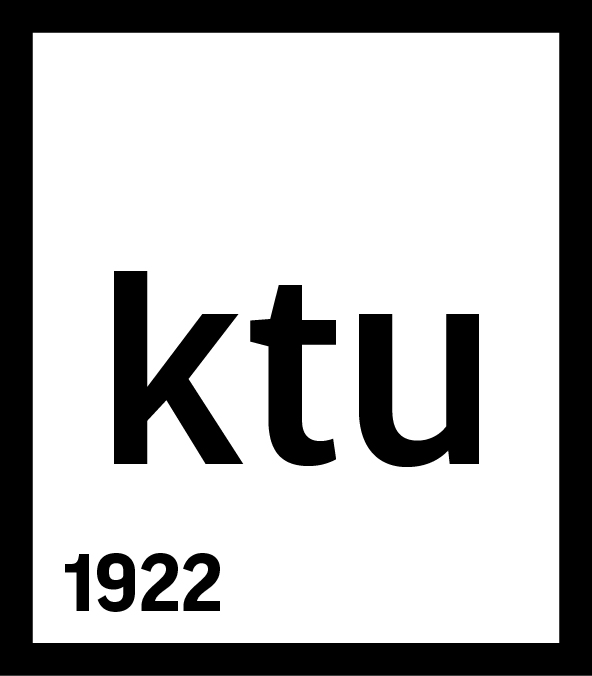 Dėkoju už dėmesį